ԿԼՈՐ ՍԵՂԱՆ
ՀԱՍԱՐԱԿԱԳԻՏԱԿԱՆ ՍՏՈւԳԱՏԵՍԻ ԱՄՓՈՓՈւՄ
2021

ՀԱՄԱԿԱՐԳՈՒՄԸ՝ ՎԱՐԴԱՆ ԿԱՐԱՊԵՏՅԱՆԻ
ԿԼՈՐ ՍԵՂԱՆԸ ՎԱՐՈւՄ ԵՆ՝
Սովորողներ՝                                            Շուշան Փաշինյան
                                                 Կարինե Գոմցյան
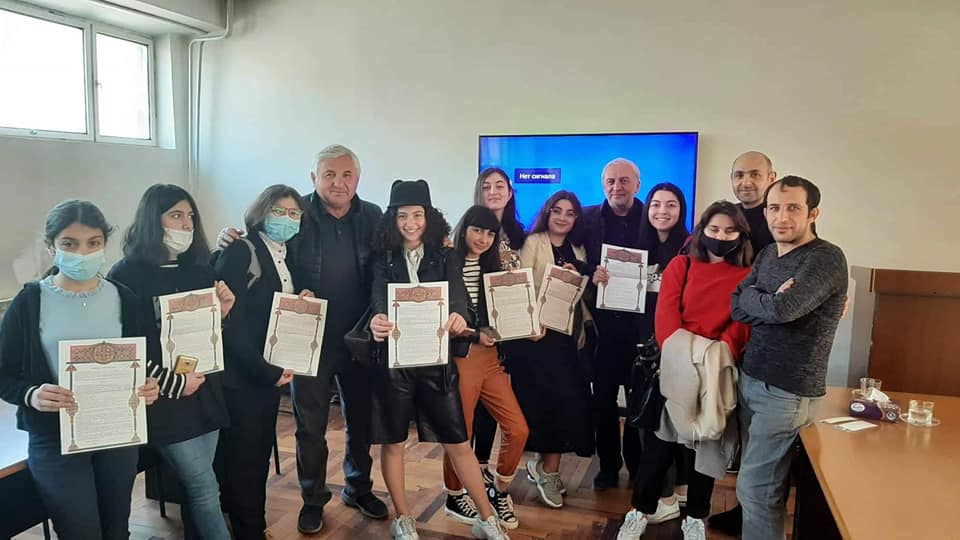 ԶԱՐԳԱՑՈւՄՆԵՐ
Օրացույցը՝ որպես կարգապահ և համակարգված աշխատանքի ուղեցույց
Հասարակագիտական ստուգատես 2021
Ստուգատեսի առաջին շաբաթ
Ստուգատեսի երկրորդ շաբաթ
Ստուգատեսի երրորդ շաբաթ
Ստուգատեսի չորրորդ շաբաթ
Ստուգատեսի հինգերորդ շաբաթ
ՀԱՍԱՐԱԿԱԳԻՏԱԿԱՆ ՍՏՈւԳԱՏԵՍԻ ՄԵԿՆԱՐԿ
Մարտի 1՝ կրթահամալիրի հիմնադիր տնօրեն, «Նոր ուղի» քաղաքցիական նախաձեռնության հիմնադիր Աշոտ Բլեյանի հետ հադիպում-քննարկում
Որպես առաջարկ՝ այն դարձնենք հասարակագիտական ստուգատեսի մեկնարկն ազդարարող ավանդույթ
ԿՐԹԱՀԱՄԱԼԻՐԻ ՀՅՈւՐԵՐԸ՝ ՍՏՈւԳԱՏԵՍԻ ՇՐՋԱՆՈւՄ
հանդիպում One way tour տուրիստական ընկերության հիմնադիր Մաթևոս Բարսեղյանի հետ
հանդիպում-զրույց գրող, հրապարակախոս Վահրամ Մարտիրոսյանի հետ
հանդիպում-քննարկում դիվանագետ Արա Պապյանի հետ
հանդիպում-քննարկում «Քաղաքական երկխոսություն» ՀԿ-ի համահիմնադիր-նախագահ Ավնիկ Մելիքյանի հետ
ԿՐԹԱՀԱՄԱԼԻՐԻ ՀՅՈւՐԵՐԸ՝ ՍՏՈւԳԱՏԵՍԻ ՇՐՋԱՆՈւՄ
հանդիպում-քննարկում քաղաքագետ-նեղ մասնագիտությամբ՝ վրացագետ, ՀՀ պետական կառավարման ակադեմիայի գիտաշխատող, <<Օրբելի>> վերլուծական կենտրոնի փորձագետ Ջոնի Մելիքյանի հետ
հանդիպում-քննարկում քաղաքագետ Բենիամին Մաթևոսյանի հետ
հանդիպում-քննարկում կովկասագետ  Ալեքսան Հակոբյանի հետ
հանդիպում հնագետ, մարդաբան Հասմիկ Սիմոնյանի հետ
ԿՐԹԱՀԱՄԱԼԻՐԻ ՀՅՈւՐԵՐԸ՝ ՍՏՈւԳԱՏԵՍԻ ՇՐՋԱՆՈւՄ
հանդիպում-քննարկում պետական գործիչ, ՀԱԿ կուսակցության փոխնախագահ Արամ Մանուկյանի հետ
հանդիպում-քննարկում Նիդերլանդներում ՀՀ դեսպան, միջազգայնագետ, սեբաստացի ծնող Տիգրան Բալայանի հետ
հանդիպում-քննարկում Հայկական քաղաքագիտական կայքի համահիմնադիր, քաղաքագիտության թեկնածու Էմիլ Օրդուխանյանի հետ
ՍՈՎՈՐՈՂՆԵՐԻ ԼՈւՍԱԲԱՆՈւՄՆԵՐԻԸՆՏՐԱՆԻ
Ավագ դպրոցի նախագծային խումբ՝
Սոնա Բալայան
Հրաչյա Ամիրխանյան
Նանե Վարդումյան
Ռուզաննա Գասպարյան
Արթենի Ջանիկյան
Մերի Անանյան
Միլենա Գասպարյան
Միլենա Քամալյան
Սուսաննա Մամիկոնյան
Կառոլինա Գրիգորյան
ՍՈՎՈՐՈՂՆԵՐԻ ԼՈւՍԱԲԱՆՈւՄՆԵՐԻ ԸՆՏՐԱՆԻ
Քոլեջի նախագծային խումբ՝
Սոֆի Առաքելյան
Ջուլիա Ասրյան
Սիմոն Ավետիսյան
Լիլի Մովսեսյան
Հրաչուհի Մանվելյան
Անահիտ Աբգարյան
Քնար Հարությունյան
Մարիամ Շախվերդյան
ՏԻԳՐԱՆ ՀԱՅՐԱՊԵՏՅԱՆԱԿԱՆ ՕՐԵՐ
Մարտի 18-19․կլոր սեղան՝ նվիրված Տիգրան Հայրապետյանի հիշատակին
Սովորողների վերլուծությունների մեդիափաթեթ՝
Միջին դպրոց /համակարգումը՝ Ստելլա Մնացականյանի/Տիգրան Գրիգորյան՝ 8-րդ դասարան.-Տիգրան Հայրապետյան «Եթե մոմը սեղանի տակ չես պահում»-Անդրադարձ տիար Բլեյանի օրագրին՝ Մեռնեմ -պրծնե՞մ….Չեմ թողնի…Մարկ Հովհաննիսյան՝ 8-րդ դասարան.-Տիգրան Հայրապետյան, «Համազգային անհեթեթության էջերից» հոդվածի վերլուծությունՆանե Ժամհարյան՝ 8-րդ դասարան.-Տիգրան Հայրապետյան | Անապատի հազար տարի | Ազգային Արժեքներ և Քաղաքականություն
ՏԻԳՐԱՆ ՀԱՅՐԱՊԵՏՅԱՆԱԿԱՆ ՕՐԵՐ
Ավագ դպրոց /համակարգումը՝ Ազնիվ Գալստյանի/Նարեկ Խաչատրյան՝ 12-րդ դասարան.-Տիգրան Հայրապետյան. «Հայկական հարց»՝ ավելորդ բե՞ռ, թե՞ գործունեության ուղենիշ Մանե Մանուկյան՝ 11-րդ դասարան.-Տիգրան Հայրապետյան. Հայաստանը խաչմերուկ Սվետլանա Մելքումյան՝ 10-րդ դասարան.-Տիգրան Հայրապետյան. «Անապատի հազար տարի»Սյուզի Մարտիրոսյան՝ 10-րդ դասարան.-Տիգրան Հայրապետյան. «Անապատի հազար տարի»Միլենա Մայիլյան՝ 10-րդ դասարան.-Տիգրան Հայրապետյան. «Անապատի հազար տարի» Արթենի Ջանիկյան՝ 9-րդ դասարան.-Տիգրան Հայրապետյան. «Անապատի հազար տարի»
ՏԻԳՐԱՆ ՀԱՅՐԱՊԵՏՅԱՆԱԿԱՆ ՕՐԵՐ
Քոլեջ /համակարգումը՝ Էլյա Սահակյանի/Հրաչուհի Մանվելյան՝ Քոլեջ, 1-ին կուրս․-«Ինքնասպանի հայտնությունը». Տիգրան ՀայրապետյանԷլեն Աբրահամյան՝ Քոլեջ, 1-ին կուրս․-Մի փնտրեք ողջին մեռյալների միջևՍիմոն Ավետիսյան՝ Քոլեջ, 1-ին կուրս-Վերլուծություն՝ «Մտքեր և խոհեր»Դիանա Բարսեղյան՝ Քոլեջ, 2-րդ կուրս․–Տիգրան Հայրապետյան՝ «Հայասատնում հեղաշրջման իրականացման տարբերակներ»Անահիտ Աբգարյան՝ Քոլեջ, 2-րդ կուրս․–Տիգրան Հայրապետյան՝ «Ինքնասպանի հայտնությունը»
ՏԻԳՐԱՆ ՀԱՅՐԱՊԵՏՅԱՆԱԿԱՆ ՕՐԵՐ
Հեռավար սովորողների նախագծային խումբ /համակարգումը՝ Վարդան Կարապետյանի/Մարիա Ազնաուրյան՝ 8-րդ դասարան-Տիգրան Հայրապետյան. «Անապատի հազար տարի»Սոնա Բալայան՝ 10-րդ դասարան.-Տիգրան Հայրապետյան. «Ինքնասպանի հայտնությունը»Մարիա Հակոբյան՝ 10-րդ դասարան.-Տիգրան Հայրապետյան. «Համազգային անհեթեթության էջերից»
«ՏԻԳՐԱՆ ՀԱՅՐԱՊԵՏՅԱՆ 2021» ՄՐՑԱՆԱԿԱԿԻՐՆԵՐ
Մարիետ Սիմոնյան՝ դասավանդող
Անահիտ Ասատրյան՝ 10-րդ դասարանի սովորող
Արթենի Ջանիկյան՝ 9-րդ դասարանի սովորող

Որպես առաջարկ՝ վերանայել «Տիգրան Հայրապետյան» մրցանակի պահանջները
ՍՏՈւԳԱՏԵՍԱՅԻՆ ԱՄՓՈՓՈՒՄ-ՊԱՏՈւՄՆԵՐ
Ավագ դպրոցի նախագծային խումբ /համակարգումը՝ Վարդան Կարապետյանի/՝
Արթենի Ջանիկյան՝ 9-րդ դասարան, «Տիգրան Հայրապետյան 2021» մրցանակակիր
Անահիտ Ասատրյան՝ 10-րդ դասարան, «Տիգրան Հայրապետյան 2021» մրցանակակիր
Անի Արղության՝ 10-րդ դասարան, «Տիգրան Հայրապետյան 2020» մրցանակակիր
Սոնա Բալայան՝ 10-րդ դասարան, հեռավար սովորող
Նանե Վարդումյան-10րդ դասարան
Շուշան Փաշինյան՝ 9-րդ դասաան
Կարինե Գոմցյան՝ 9-րդ դասարան
ՍՏՈւԳԱՏԵՍԱՅԻՆ ԱՄՓՈՓՈւՄ-ՊԱՏՈւՄՆԵՐ
Քոլեջի նախագծային խումբ /համակարգումը՝ Էլյա Սահակյանի/՝
Սոֆի Առաքելյան ՝ 1-ին կուրս
Ջուլիա Ասրյան ՝ 1-ին կուրս
Սիմոն Ավետիսյան ՝ 1-ին կուրս
Լիլի Մովսեսյան ՝ 1-ին կուրս
Էլեն Աբրահամյան ՝ 1-ին կուրս
Հրաչուհի Մանվելյան ՝ 1-ին կուրս
Անահիտ Աբգարյան ՝ 2-րդ կուրս
Քնար Հարությունյան ՝ 2-րդ կուրս
Մարիամ Շախվերդյան ՝ 2-րդ կուրս
ԼՈւՍԱԲԱՆՄԱՆ ԵՎ ՀՅՈւՐԱՍԻՐՈւԹՅԱՆ ՊԱՏԱՍԽԱՆԱՏՈւՆԵՐ
Լուսաբանումը՝ Լիլիթ Յախինյան և սովորողներ
Հյուրասիրությունը՝ Վիկտորիա Հակոբյան և սովորողներ
Խաղողի և գինու դպրոց՝ «Սեբաստացի գինին՝ նվեր հյուրերին
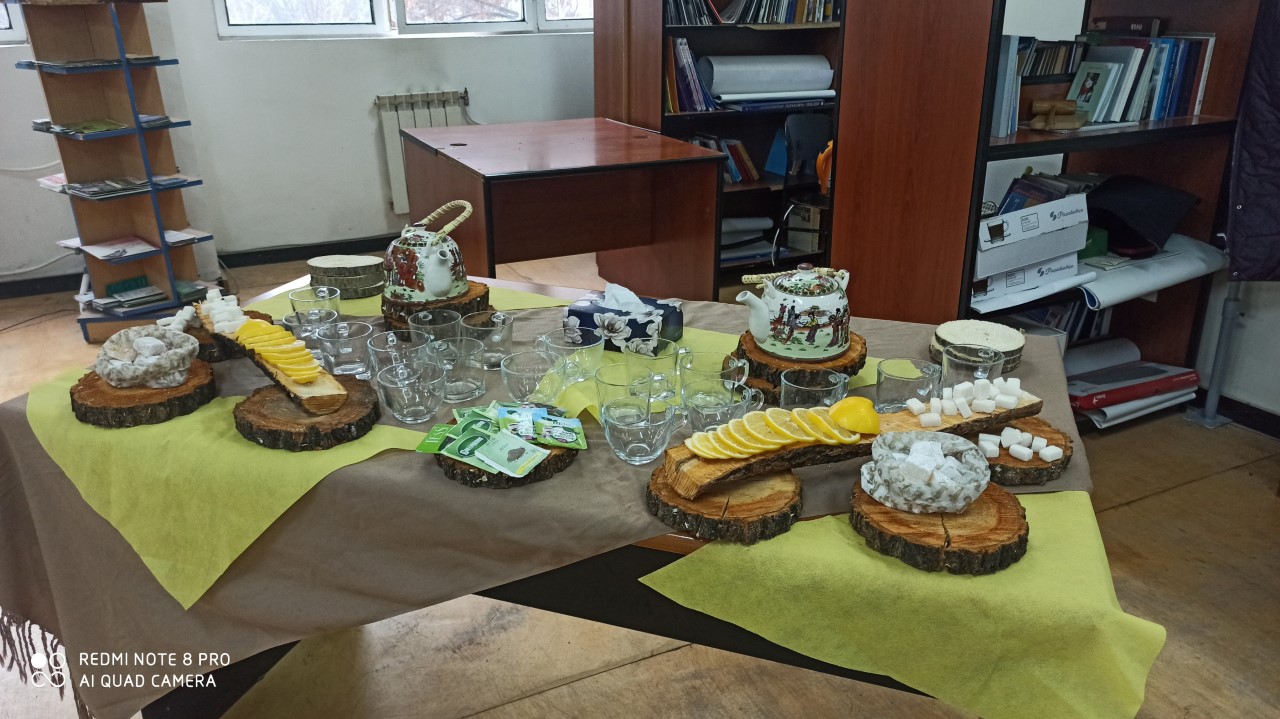 ՈՐՊԵՍ ՍՏՈւԳԱՏԵՍԻ ԶԱՐԳԱՑՈւՄ
Որպես հասարակագիտական ստուգատեսի արդյունք-ձեռքբերում՝ -հասարակագիտական լաբորատորիան շարունակական է դարձնում  հրավիրյալ մասնագետների հետ հանդիպում-քննարկումների շարքը, որի պահանջը գալիս է հենց սովորողներից, իսկ մեզ անհրաժեշտ է սեփական հայացք, սեփական կարծիք և տեսակետ ունեցող սովորող-քաղաքացի, ով նման որակներ ձեռք է բերում հենց այսպիսի կենդանի շփումների, զրույց-քննարկումների միջոցով և արդյուքնում։
ԴՊԻՐՅԱՆ  ՀՈԴՎԱԾ
Հասարակագիտական ստուգատեսը՝              ուսումնական բաց հարթակ

Հեղինակ՝ Վարդան Կարապետյան
ՈՐՊԵՍ ՎԵՐՋԱԲԱՆ
Հարցեր
Դիտարկումներ
Առաջարկներ
ՇՆՈՐՀԱԿԱԼՈւԹՅՈւՆ